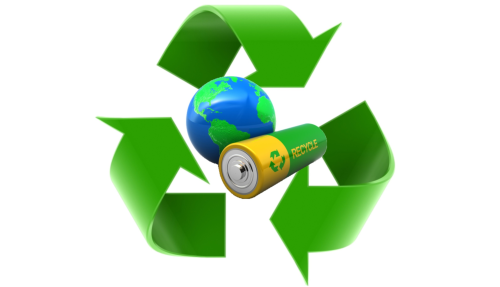 БАТАРЕЙКИ В СМІТТЯ НЕ ВИКИДАЙ-
 СВІТ ЗЕМЛІ ТИ ЗБЕРІГАЙ!!!
Екологічний дайджест“ Велика шкода від маленьких батарейок ”
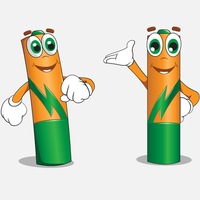 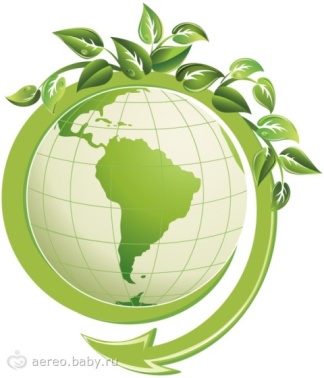 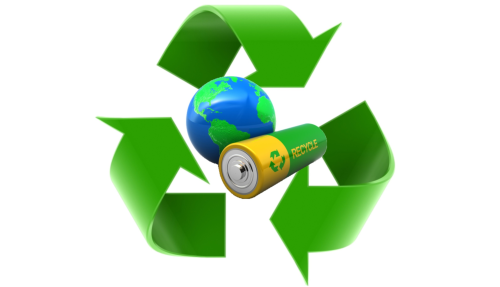 Використання батарейок
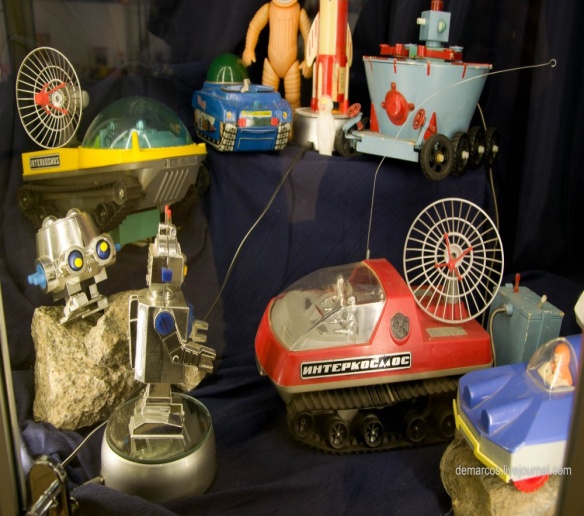 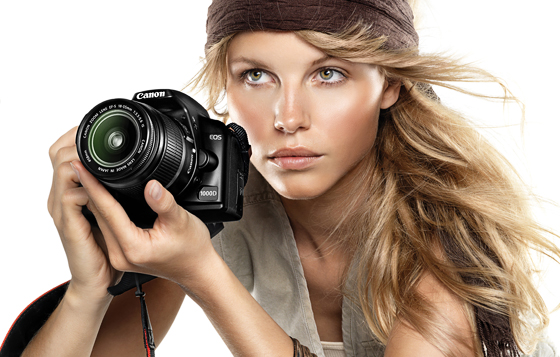 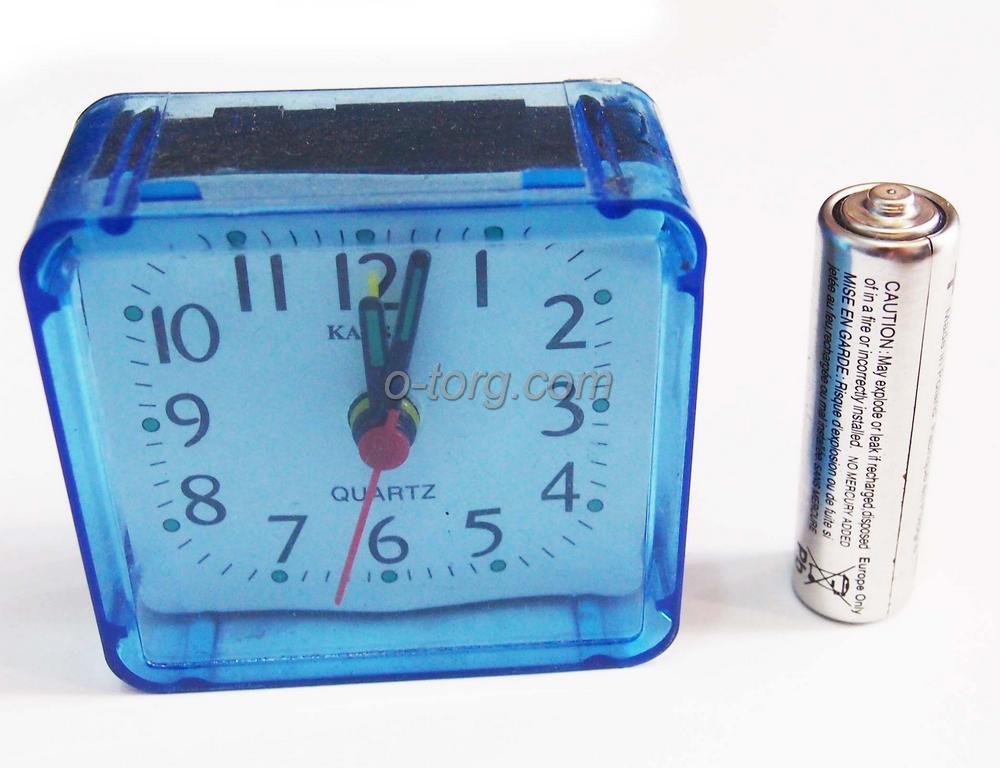 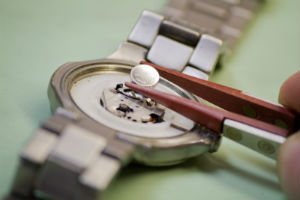 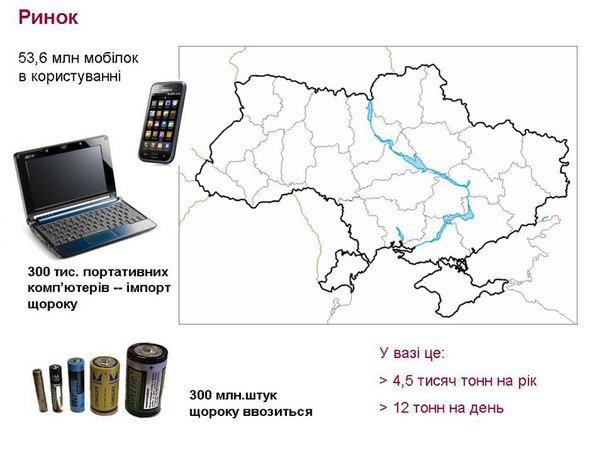 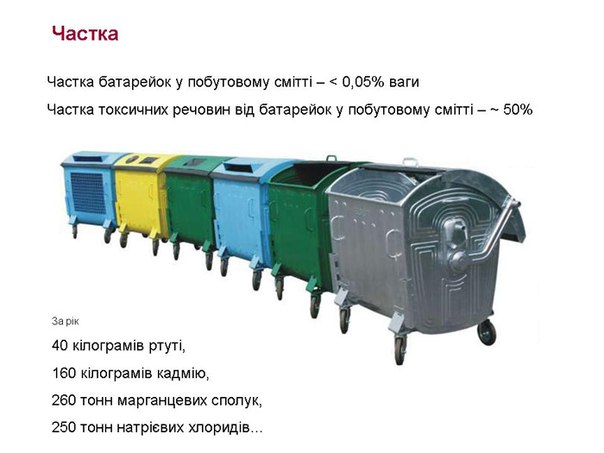 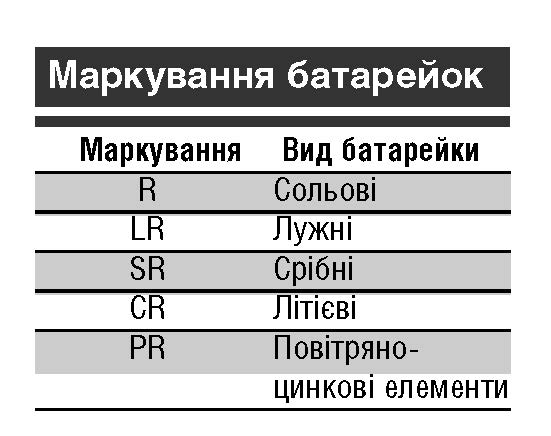 Хімічний склад батарейок
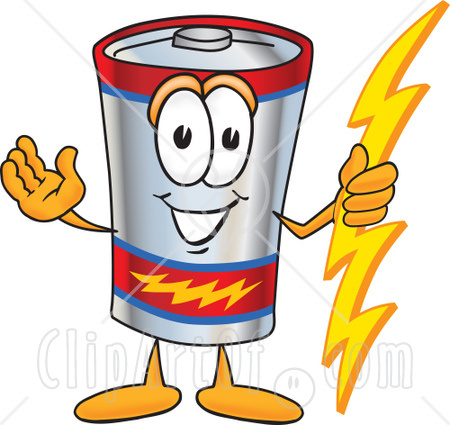 Ртуть
Кадмій
Магній
Свинець
Нікель
Цинк
Кислоти
Луги
Використана батарейка — кишенькова  таблиця  Менделєєва!
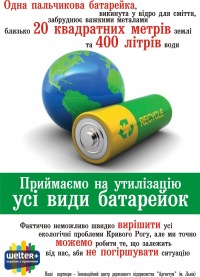 В лісі 20 кв.м. грунту – це територія існування 2 дерев, 2 кротів, 1 їжака і декількох тисяч дощових черв’яків!
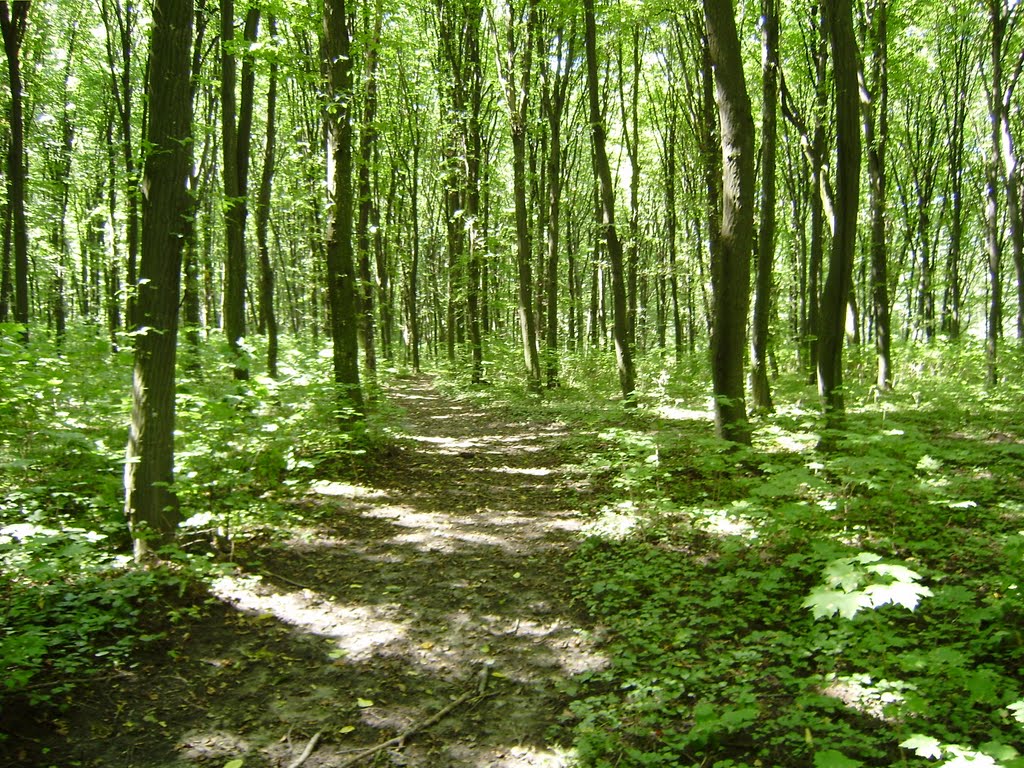 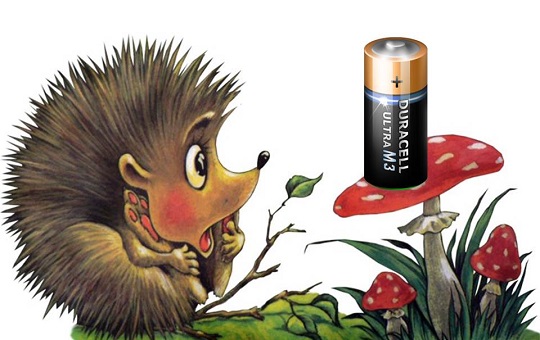 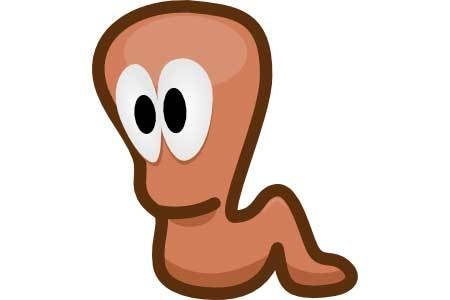 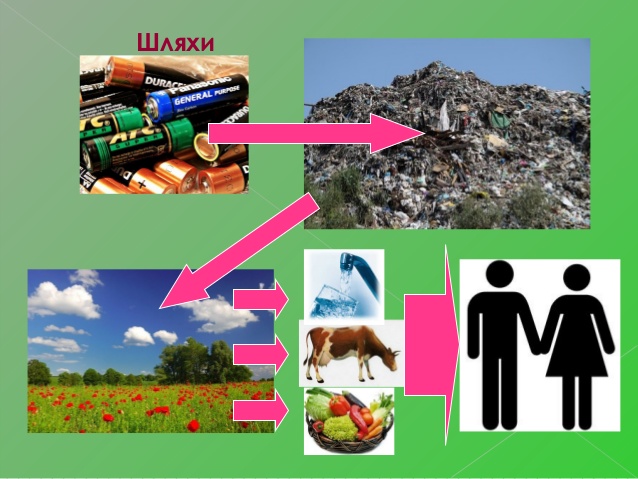 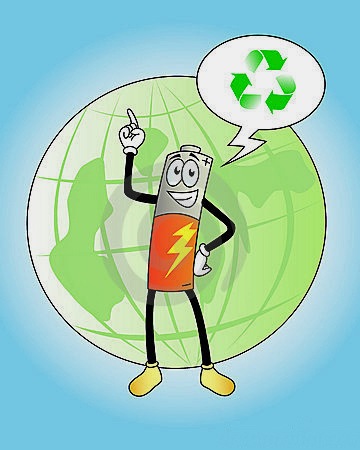 ЗАПАМ’ЯТАЙ! Викидати відпрацьовані батарейки в сміттєвий бак НЕБЕЗПЕЧНО !